Медициналық этика мен деонтология өзекті сұрақтары
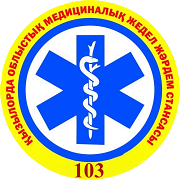 Этика (ethica)грек сөзінен қазақшаға аударғанда әдеп деген мағына беретін объектісі мораль болып табылатын философиялық ұғым. (философ Аристотель)
  Деонтология(грек сөзінен қазақшаға аударғанда deon-ілім,logos-парыз)-парыз туралы ілім.(философ И.Бентам)
Медициналық этика мен деонтология негізгі принциптерін білу және бұлжытпай орындау медициналық көмектің сапасын арттыру және медициналық қызмет көрсетуді жоғары деңгейге көтерудің бірден –бір кепілі болып табылады
Медициналық этика мен деонтология- медициналық қызметкерлердің кәсіби міндеттерін атқару барысындағы этика нормаларымен мінез-құлқының жиынтығы.
  Деонтология-бұл этиканың бір бөлігі, адамның басқа бір адамның және бүкіл қоғамның алдындағы парызы туралы ілім.
Медициналық деонтология-бұл науқастың сауығуы үшін ең жайлы жағдайдың қалыптасуына ықпал ететін медицина қызметкерлерінің тиісті мінез-құлқы туралы ілім.
Қазақстан Республикасы мемлекеттік қызметшілерінің әдеп кодексі Қазақстан Республикасы Президентінің 2015 жылғы 29 желтоқсандағы № 153 Жарлығымен бекітілген.
Медициналық этика және деонтология негізгі принциптерін былай тұжырымдауға болады:
      1. Медицина қызметкері науқасқа кәсіби көмегін көрсетуге дайын болуы
      2.Пациентке моральдық және физикалық зиян келтіруге жол бермеу.екі сөзбен айтылатын”Зиян келтірме” басты принципін ұстануы
      3. Медицина қызметкері әрекеті медицина ғылымының шешімдері мен мақсаттарына сай болуы
      4. Аурудың өмірі үшін соңына дейін күресуі,салауатты  өмір салты қағидалары жайлы хабардар етуі
      5. Жеке басының қамын ойламай өз мүддесін халық пен қоғамның қажеттілігіне саналы түрде бағындыра отырып ,жеке басының мүддесін қоғамдық мүддемен гармониялық түрде үйлестіруі
      6. Коллегиальды принципін ұстануы,медицина қызметкерлері бір-біріне көмектесуі,қолдауы
      7.Өзінің кәсіби құзіреттілігін жоғары деңгейде ұстау
      8.Пациенттің медициналық араласуға келісім  беру немесе одан бас тарту құқығын құрметтеу 
      9. Медициналық құпиялықтың сақталуы
Халықаралық  деонтология кодексіне сәйкес дәрігер мен орта медициналық қызметкерге екі стратегиялық талап қойылады:1) Білім,іздену және білімін арттыру негізінде емделушілер мен ұжымның игілігі үшін өзінің барлық білімін,мүмкіндіктері мен тәжірибесін зор нәтиже алуға бағыттау2) Адамдарға мейірімді қарым-қатынас.
Медицина қызметкері "зиян келтірме"қағидатын басшылыққа алуы тиіс.Медицина қызметкерінің барлық әрекеттері осы өсиетпен тексерілуі керек. Адам денсаулығы-ең жоғары құндылық. Бұл қағиданы елемеу науқастың физикалық немесе психикалық денсаулығына қасақана немесе кездейсоқ зиян келтіруі мүмкін. Емдеу кезінде мүмкін болатын қауіп оның ықтимал пайдасынан аспауы керек. "Зиян келтірме" қағидатын сақтамау нәтижесінде туындаған салдарлар әкімшілік немесе қылмыстық ықпал ету шараларымен жазалануы мүмкін (теріс қылықтың ауырлығына байланысты).
Деонтология негізгі  принциптері: мейірімділік,автономия,әділдік,көмек көрсетудің толықтығы
Мейірімділік принципі пациенттің қажеттіліктеріне жанашырлықпен қарауды білдіреді. Дәрігердің немесе медбикенің әрбір әрекеті зиян келтірудің орнына жақсылық әкелуі керек.
Автономия принципі-науқастың жеке басын құрметтеу қажеттілігі. Бұған анонимдік және құпиялылық ережесі, алдағы медициналық араласу туралы хабарлау және пациентке өз тағдырын өз бетінше шешуге мүмкіндік беру кіреді.
Әділдік қағидаты мұқтаж жандарға олардың кәсібіне, әлеуметтік жағдайына және басқа да жағдайларына қарамастан медициналық көмек көрсетуді білдіреді.
 Көмек көрсетудің толықтығы принципі - әр пациентке қажетті көмек толық көлемде көрсетілуі керек.
Белгілі бір ауруға қатысты күдіктің немесе фобияның пайда болуын болдырмау үшін науқасқа берілген ақпаратты мұқият мөлшерлеу керек.
  Науқасты емдеу процесінде психологиялық аспект маңызды. Дәрігер өз саласының маманы ғана емес, сонымен бірге пациентпен байланыс орнату үшін белгілі бір дәрежеде психолог болуы керек.
Медициналық этика үш негізгі бағыт бойынша тұлғааралық қарым-қатынастардың әртүрлі мәселелерін зерделейді және шешеді:
1.Медициналық қызметкер –емделуші
2.Медициналық қызметкер-емделушінің туған-туысқаны
3.Медициналық қызметкер-медициналық қызметкер
Медицина қызметкері мен науқастың қарым-қатынасы келесі принциптерге негізделген:
1. Медициналық саланың кез-келген қызметкеріне жанашырлық, мейірімділік, сезімталдық пен жауаптылық, қамқорлық және науқасқа мұқият қарау сияқты қасиеттер тән болуы керек.
2. Медициналық қызметкер науқастарға қатысты дұрыс, мұқият болуы керек, бірақ ол панибратияға жол бермеуі керек.
3.Медицина қызметкері жоғары білікті, жан-жақты сауатты маман болуға тиіс. Қазір науқастар медициналық әдебиеттерді оқиды, әсіресе олардың аурулары бойынша. Дәрігер мен медбике мұндай жағдайда науқаспен кәсіби және нәзік қарым-қатынас жасауы керек.
4. Сөздің мағынасы өте зор, ол сөйлеу мәдениетін ғана емес, сонымен қатар әдептілік сезімін, науқастың көңіл-күйін көтере білуді, оны абайсыз сөзбен ренжітпеуді білдіреді.
5. Медициналық кәсіпте сұхбаттасушыны құрметтеу және мұқият тыңдау, сұхбаттың мазмұны мен науқастың пікіріне қызығушылық таныту, сөйлеудің дұрыс және қол жетімді құрылысы сияқты жалпы адамзаттық қарым-қатынас нормалары ерекше маңызға ие.
6. Медициналық қызметкерлердің сыртқы келбеті де маңызды: таза халат пен қалпақ, ұқыпты ауыстырылатын аяқ киім, тырнақтары қысқа кесілген жақсы ұсталған қолдар.
7. Дәрігердің парфюмерия мен косметиканы өлшеусіз қолдануға болмайтынын әрдайым есте ұстаған жөн. Күшті және өткір иістер жағымсыз реакцияларды тудыруы мүмкін: науқастың жүйке тітіркенуінен және оның аллергиясының әртүрлі көріністерінен бронх демікпесінің жедел шабуылына дейін.
8. Медицина қызметкерінің тактикасы, оның мінез-құлқы әрдайым науқастың сипатына, мәдениетінің деңгейіне, аурудың ауырлығына, психикасының ерекшеліктеріне байланысты құрылуы керек. Күдікті науқастармен шыдамдылық қажет; барлық науқастар жұбанышқа мұқтаж, бірақ сонымен бірге дәрігердің емделу мүмкіндігіне деген сенімділігі. Медицина қызметкерінің ең маңызды міндеті-науқастың сеніміне қол жеткізу және абайсыз сөзбен және кейіннен оны бұзбау әрекеті.
9.Медицина қызметкерлері дәрігерлік құпияны сақтауға міндетті. Бұл қағида құпиялылықты сақтау үшін, сондай-ақ пациенттің психикалық тепе-теңдігін сақтау үшін маңызды
Науқаспен қарым-қатынастың жалпы ережелері:
Науқасты шынайы қызығушылықпен тыңдау
Науқастың қадір-қасиетін түсіну және максималды мақұлдау-мақтау,маңыздылығын атап өту. 
Қиян-кескі сынның орнына оның әрекеттерінің мағынасын түсіну.
 Мейірімділік таныту
 Пациенттерге аты мен әкесінің аты бойынша жүгіну ,бірінші кезекте өзіңізді таныстыру(бейдж)
 Әңгімелесушінің мүдделері шеңберінде әңгіме жүргізу мүмкіндігі.
Мұқият тыңдай білу және науқасқа "сөйлеуге"мүмкіндік беру.
 Әңгімелесушінің пікірін құрметтей білу
 Науқасты ренжітпестен оның қателіктерін көрсете білу
 Сұрақтарды дұрыс тұжырымдай білу 
 Қарым-қатынастың оңтайлы вербалды емес әдістерін қолданыңыз-тынышдауыс тембрі, тегіс қимылдар, дұрыс қашықтық, мақұлдау белгілері ( бас изеу басымен, жеңіл жанасу, иығынан сипау) және т. б.
Бір кездері В. М. Бехтерев керемет сөйлем айтты: "егер пациент дәрігермен сөйлескеннен кейін жақсармаса, бұл дәрігер емес". Бұл түсінікті: И.П. Павлов дұрыс атап өткендей, бұл сөз адамдар үшін басқалар сияқты шартты және материалдық тітіркендіргіш болып табылады, сондықтан ол денеде күрделі реакциялардың тұтас кешенін тудырады. Бір сөзбен айтқанда, сіз науқасты шынымен емдей аласыз, бірақ кейде ол керісінше әрекет етеді, егер медицина қызметкері науқастарға  немқұрайлылық танытса.
Медицина қызметкерлері арасындағы қатынастар келесі ережелерді орындауды қарастырады.
Бөлімшедегі немесе стационардағы жұмыс қатаң тәртіпке бағынуы керек, бағыну, яғни лауазымы бойынша кіші - аға лауазымға қызметтік бағыну сақталуы керек(субординация)
 Науқас адамның қатысуымен әріптесінің іс-әрекетін сынауға немесе бағалауға болмайды. Әріптестер қажет болған жағдайда олардың беделіне нұқсан келтірмей, көзден-көзге ескертулер жасауы керек.
 Медицина қызметкері өз жұмысында жабылмауы керек, емдеуші дәрігерде немесе мейірбикеде қиындық тудыратын жағдайларды талқылау алқалы түрде жүргізілуі керек. Медицина қызметкері үлкен немесе кіші болсын, кез-келген кеңестен бас тартпауы керек. 
Егер әріптестермен бірлескен тексеру кезінде келіспеушіліктер туындаса - оларды пациенттің қатысуынсыз талқылау керек. 
Егер манипуляция кезінде медицина қызметкері күтпеген жағдайға, техникалық қиындықтарға, даму аномалиясына тап болса, аға әріптесін шақырып, қажет болған жағдайда одан әрі іс-қимыл барысына қатысуын сұрауы керек.
Дресс-код (ағылш. dress code — киім кодексі) — белгілі бір іс-шараларға қатысқанда, ұйымдарға немесе мекемелерге барғанда талап етілетін киім-киіс формасы. Жиі жазылмаған ереже ретінде қабылданады.
Медициналық этика мен деонтология негізгі принциптерін білу және бұлжытпай орындау медициналық көмектің сапасын арттыру және медициналық қызмет көрсетуді жоғары деңгейге көтерудің бірден –бір кепілі болып табылады
Назар аударғандарыңызға рахмет!!!